Broche canino
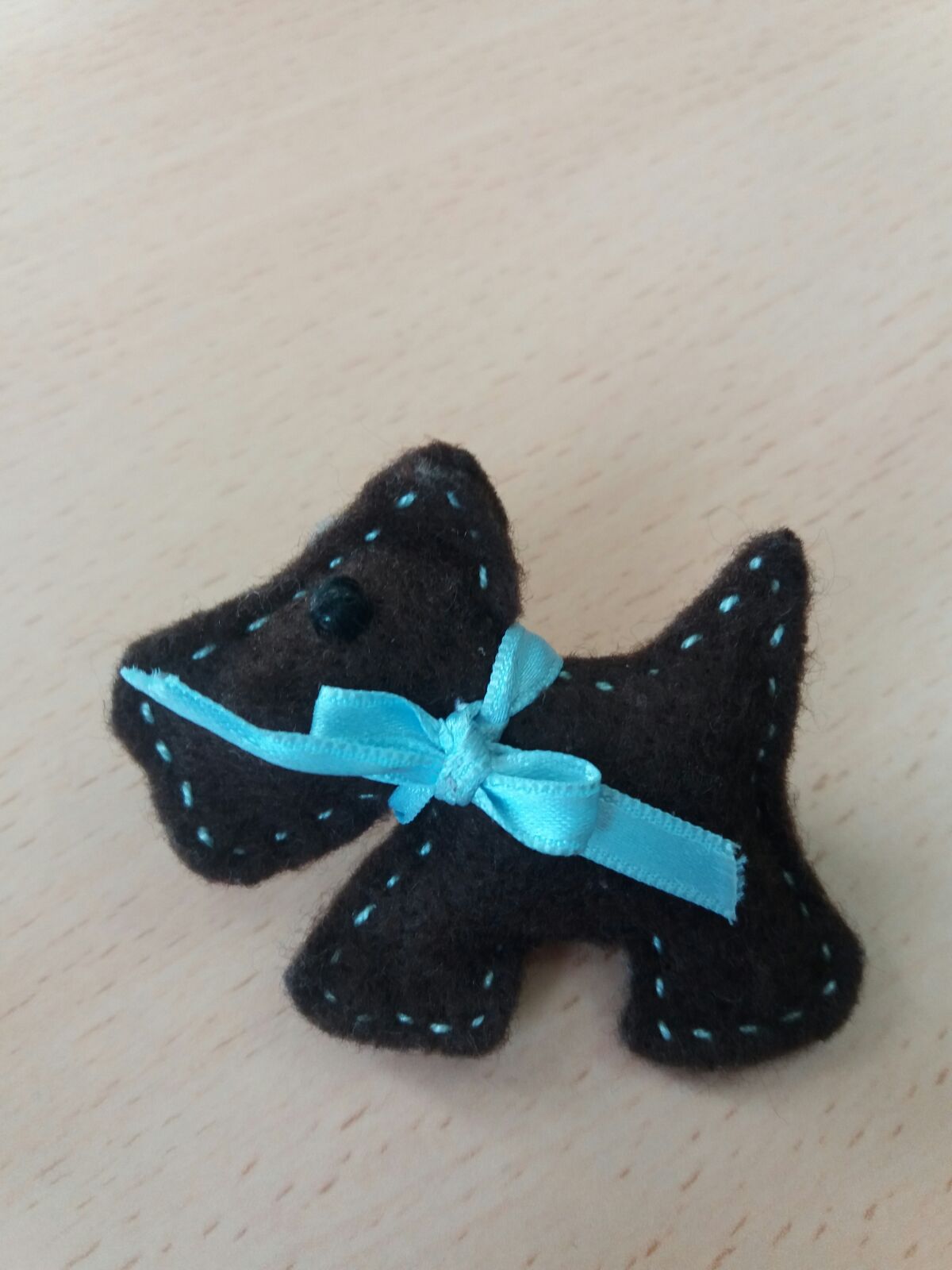 Ref.: 001
Descripción del producto:
Broche canino, cubierto de lana y relleno de algodón.
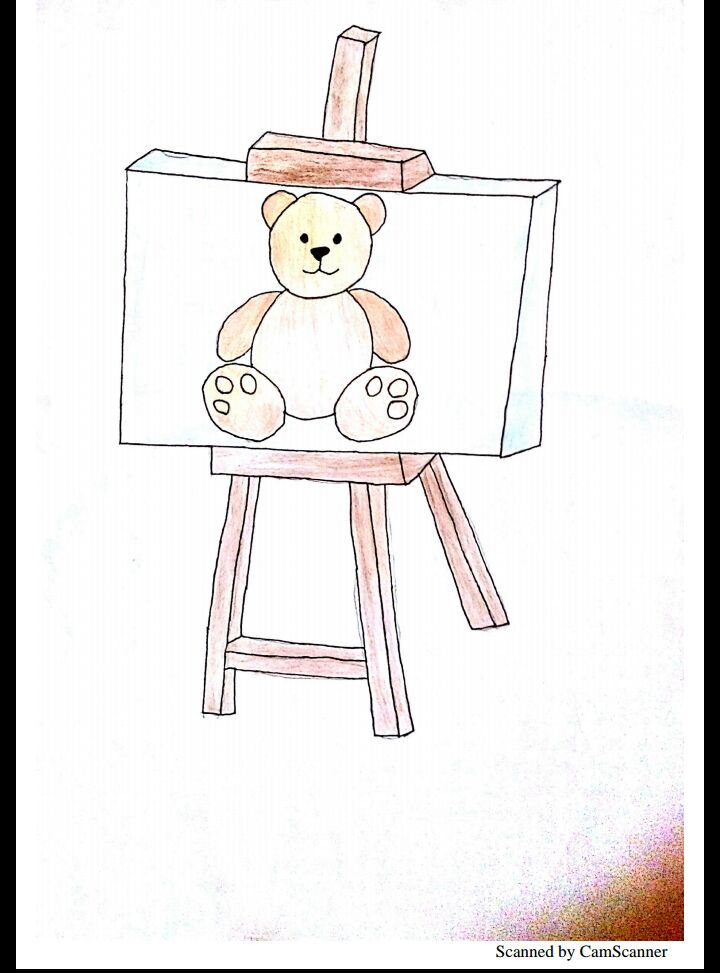 Precio: 1,20€ (gastos de envío incluidos)
Pollito de lana.
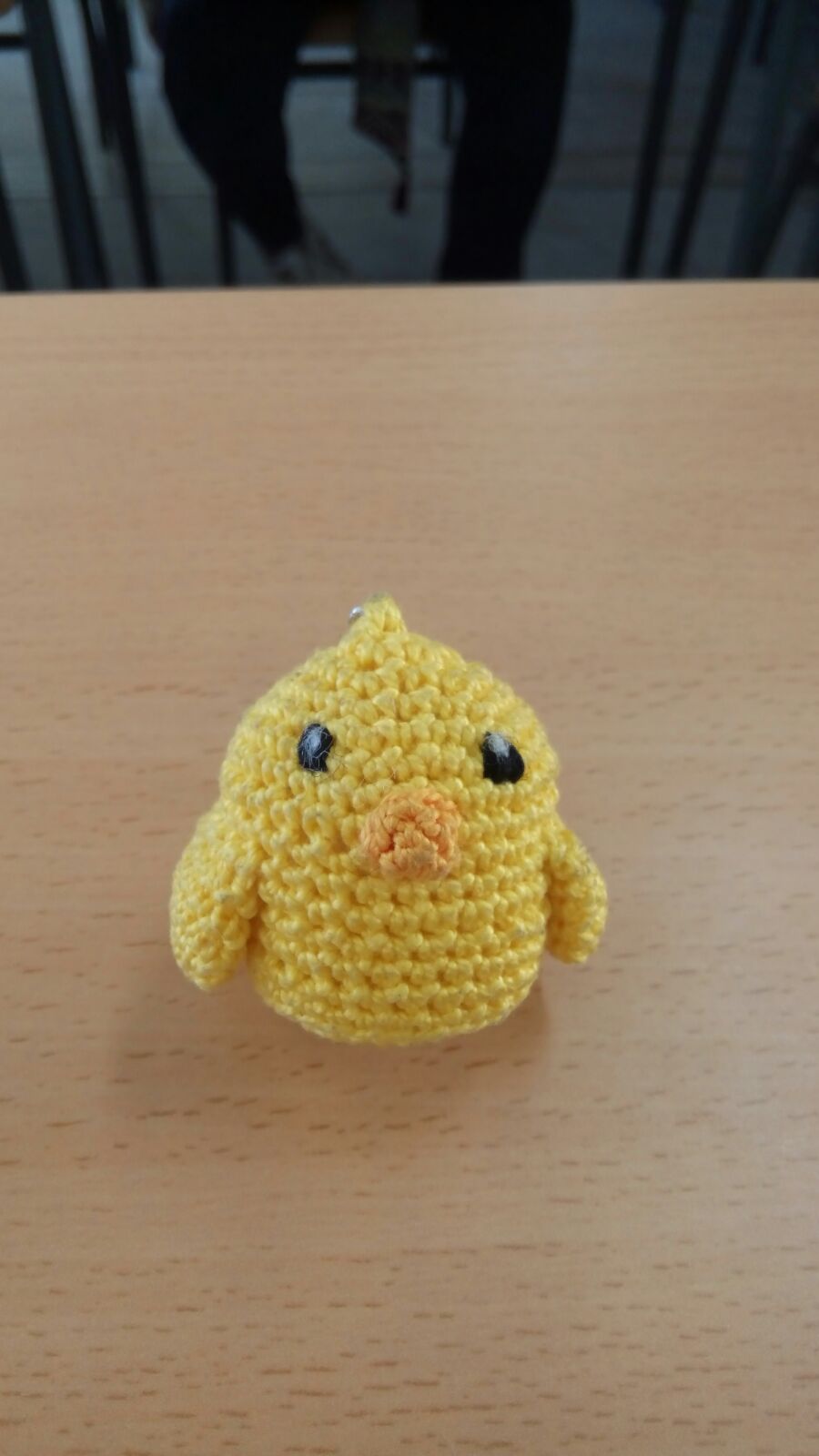 Ref.: 002
Descripción del producto: 
Llavero con forma de pollito, cubierto de lana y rellenado con algodón.
Disponible en varios colores (blanco, azul oscuro, rojo, rosa y azul turquesa).
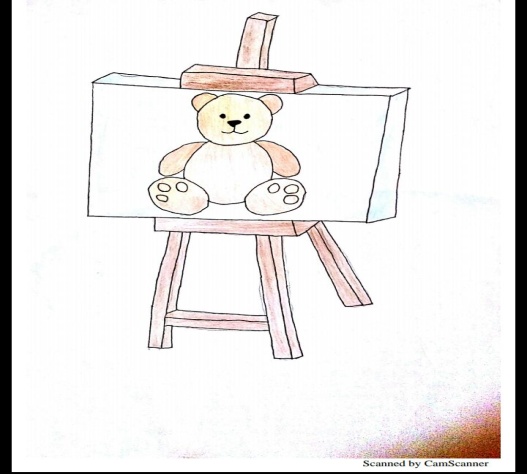 Precio: 3,50€ (gastos de envío incluido)
Monstruo de las galletas.
Ref.: 003
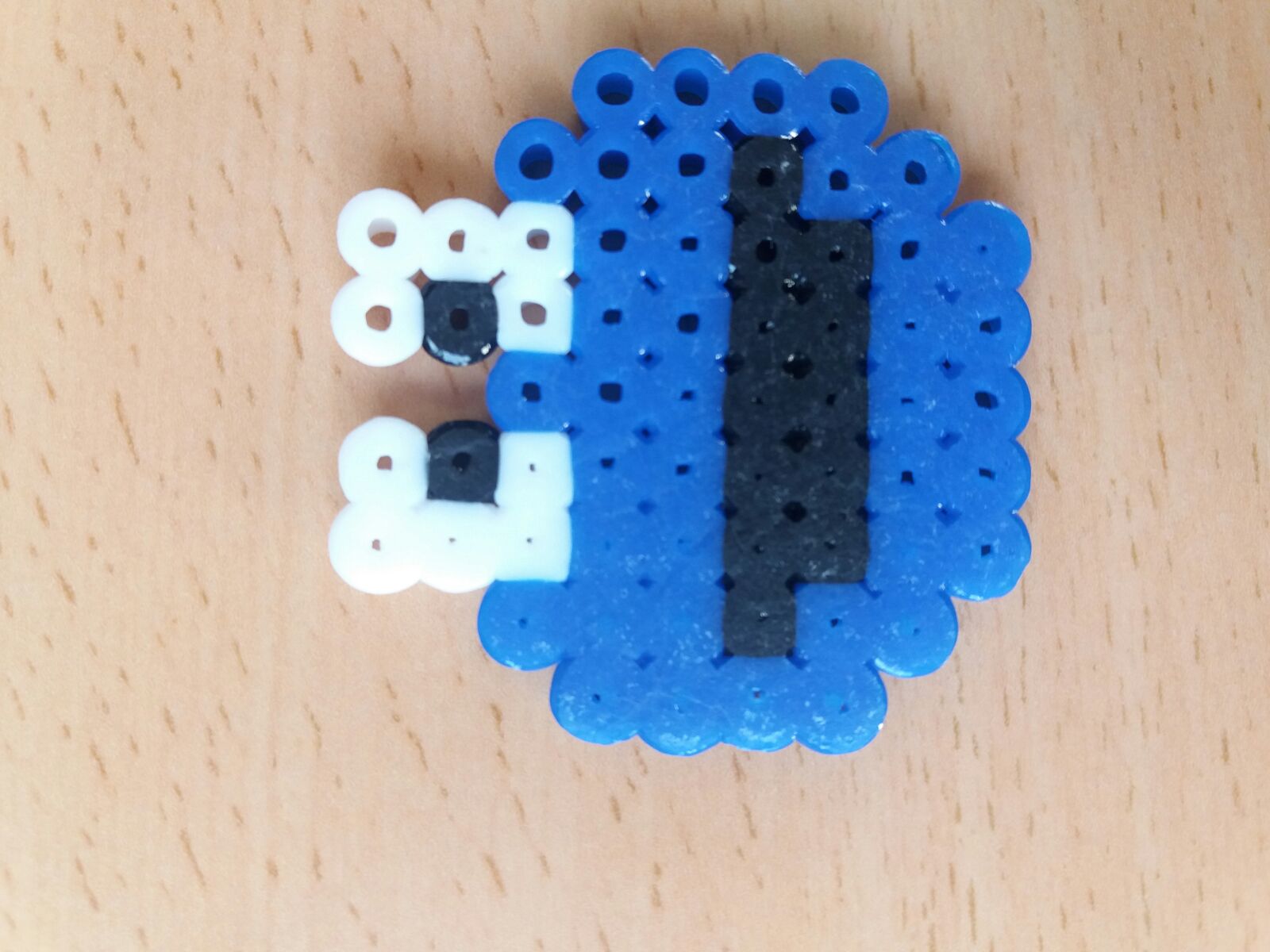 Descripción del producto:
Personaje de la serie Barrio Sesamo, llamado Triki y conocido también como el monstruo de las galletas fabricado con hama.
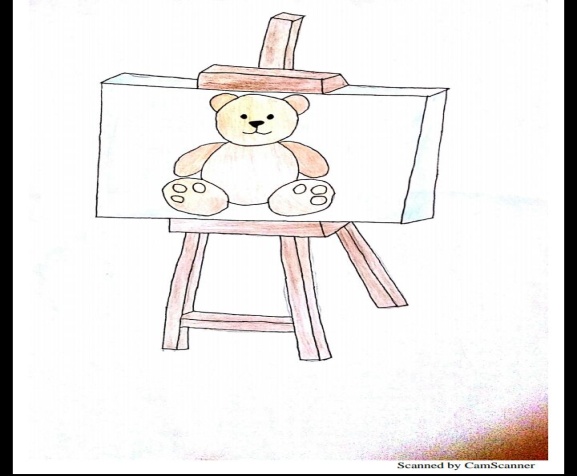 Precio: 0,75€ (gastos de envío incluidos)
Mario Bros.
Ref.: 004
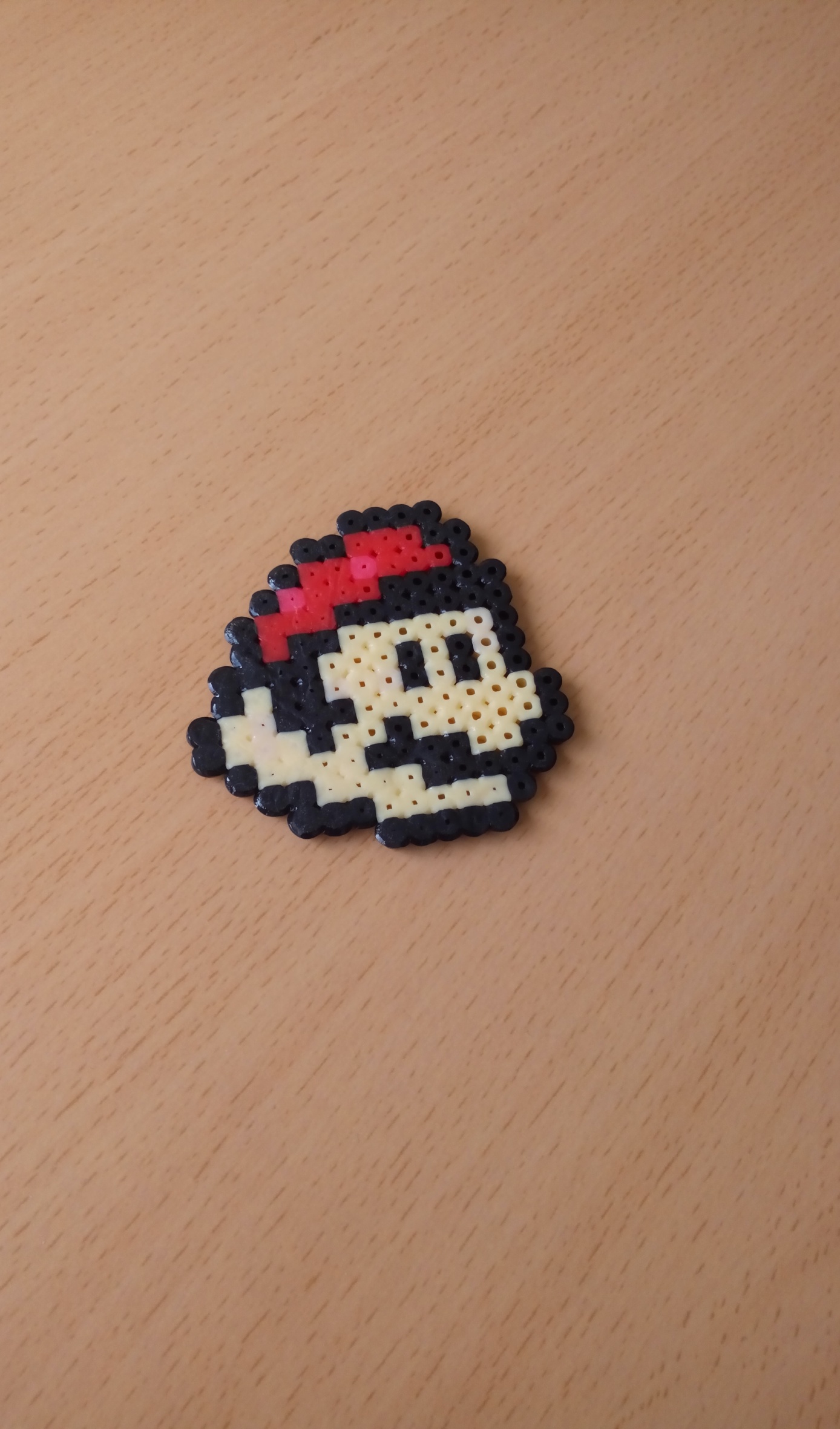 Descripción del producto:  
Personaje de videojuegos, Mario Bros fabricado con hama.
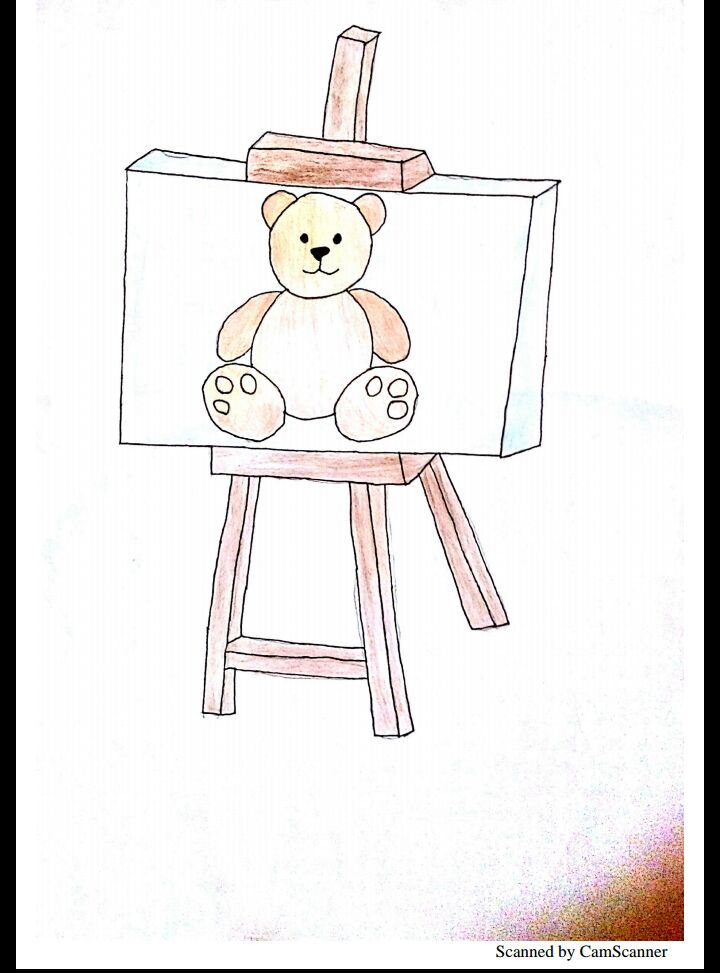 Precio:0,75€  (gastos de envío incluidos)
Pulsera de cuerda.
Ref.:005
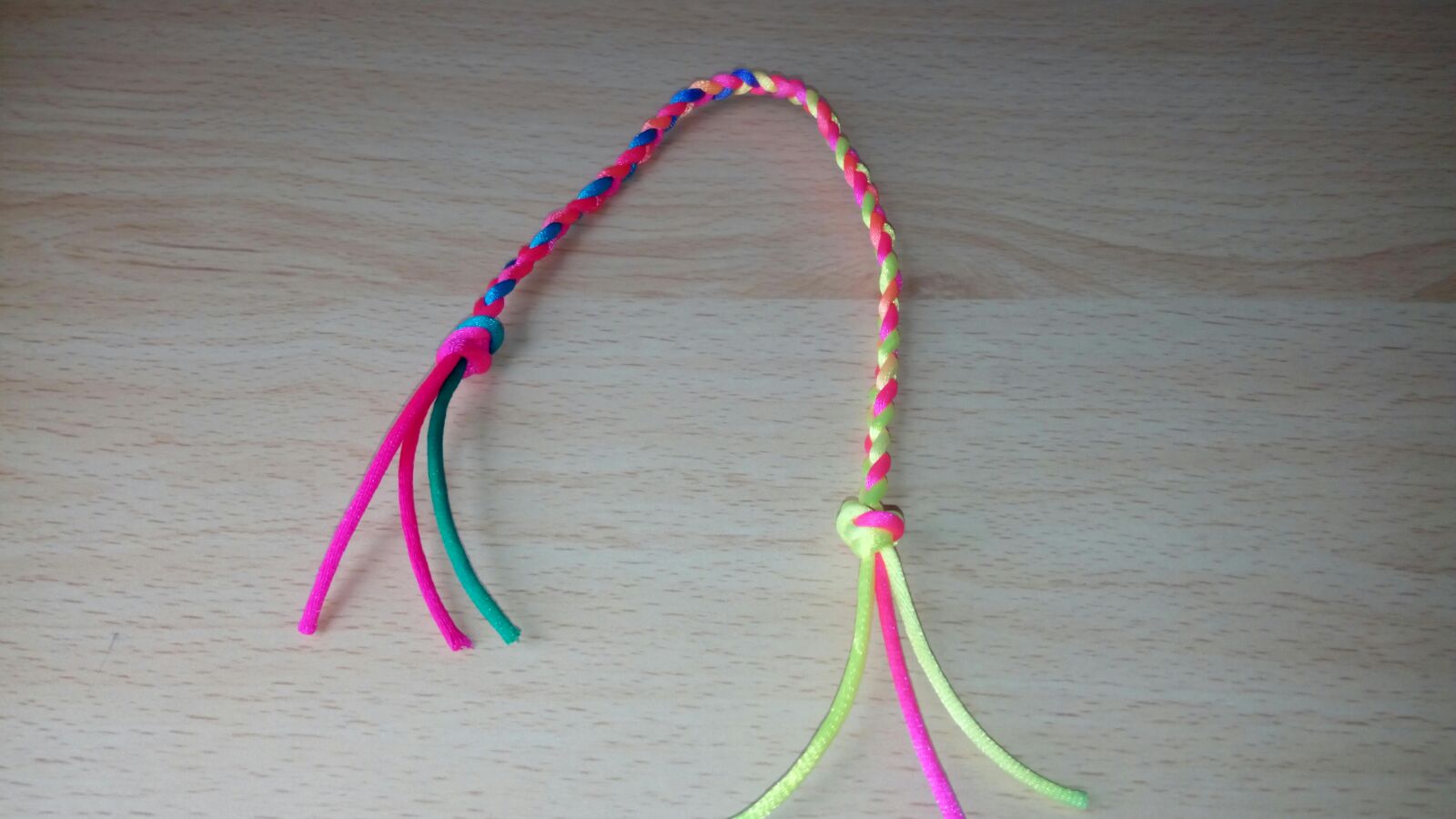 Descripción del producto:
Pulsera hecha con hilos de colores con forma de trenza
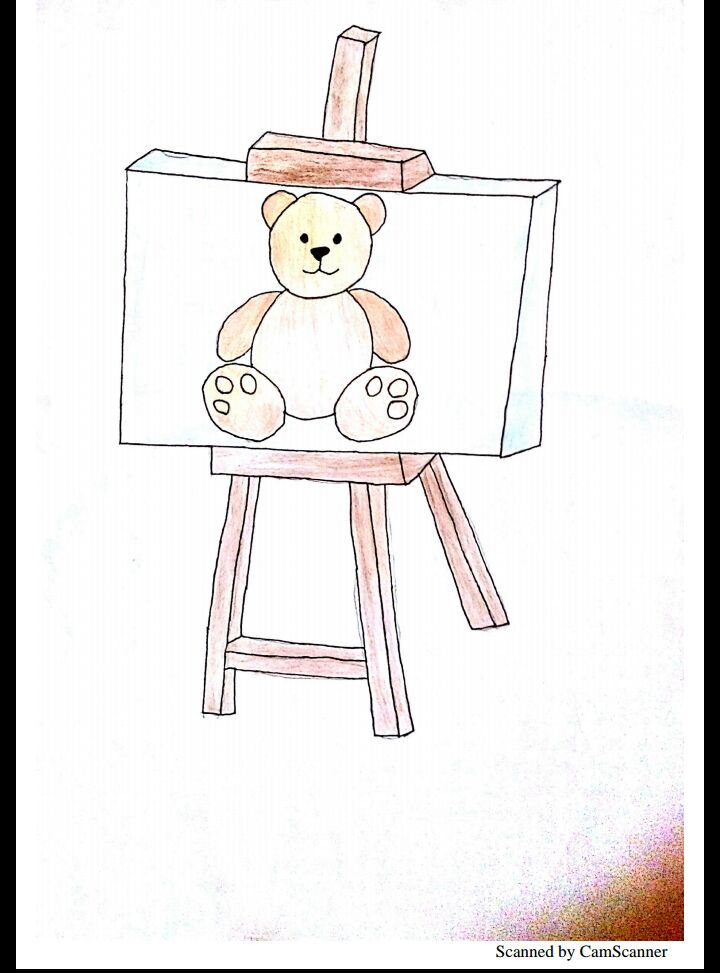 Precio: 1,00€ (gastos de envío incluidos)
Llavero de cuerda.
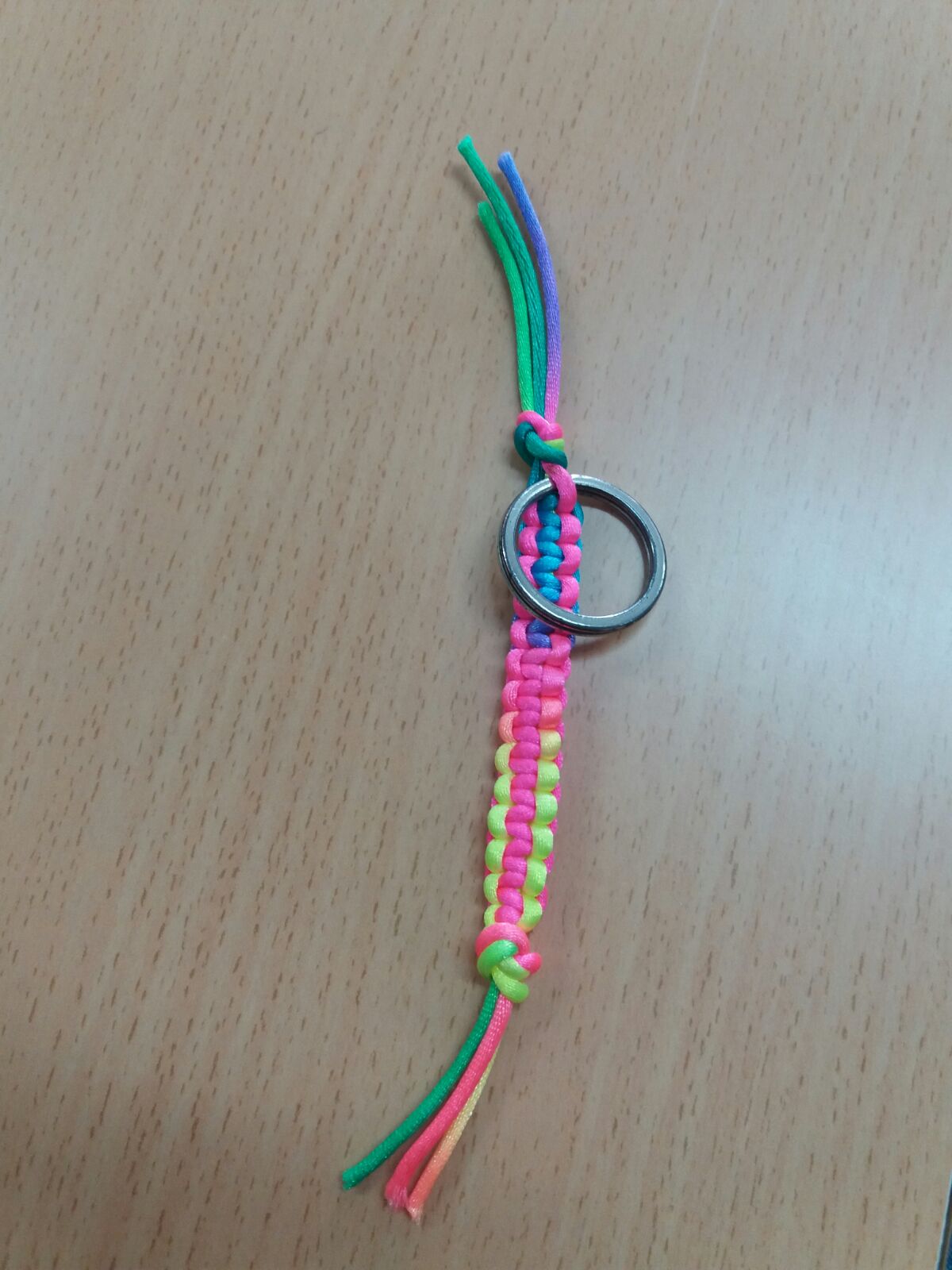 Ref.:006
Descripción del producto:
Llavero hecho con cuerdas de colores.
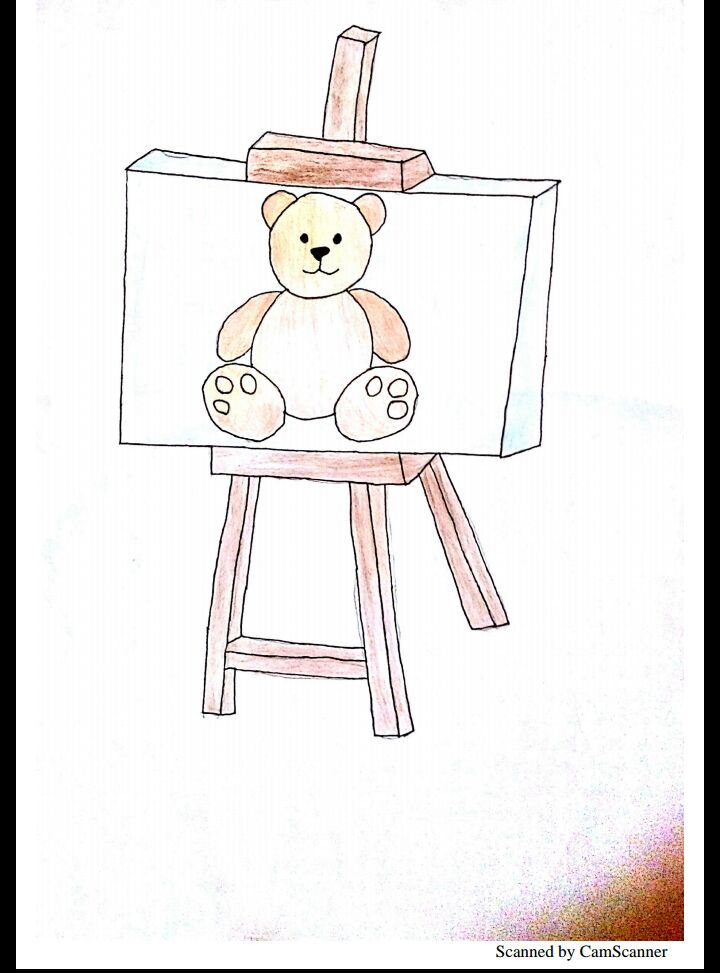 Precio: 1,00€ (gastos de envío incluidos)
Pompones de lana.
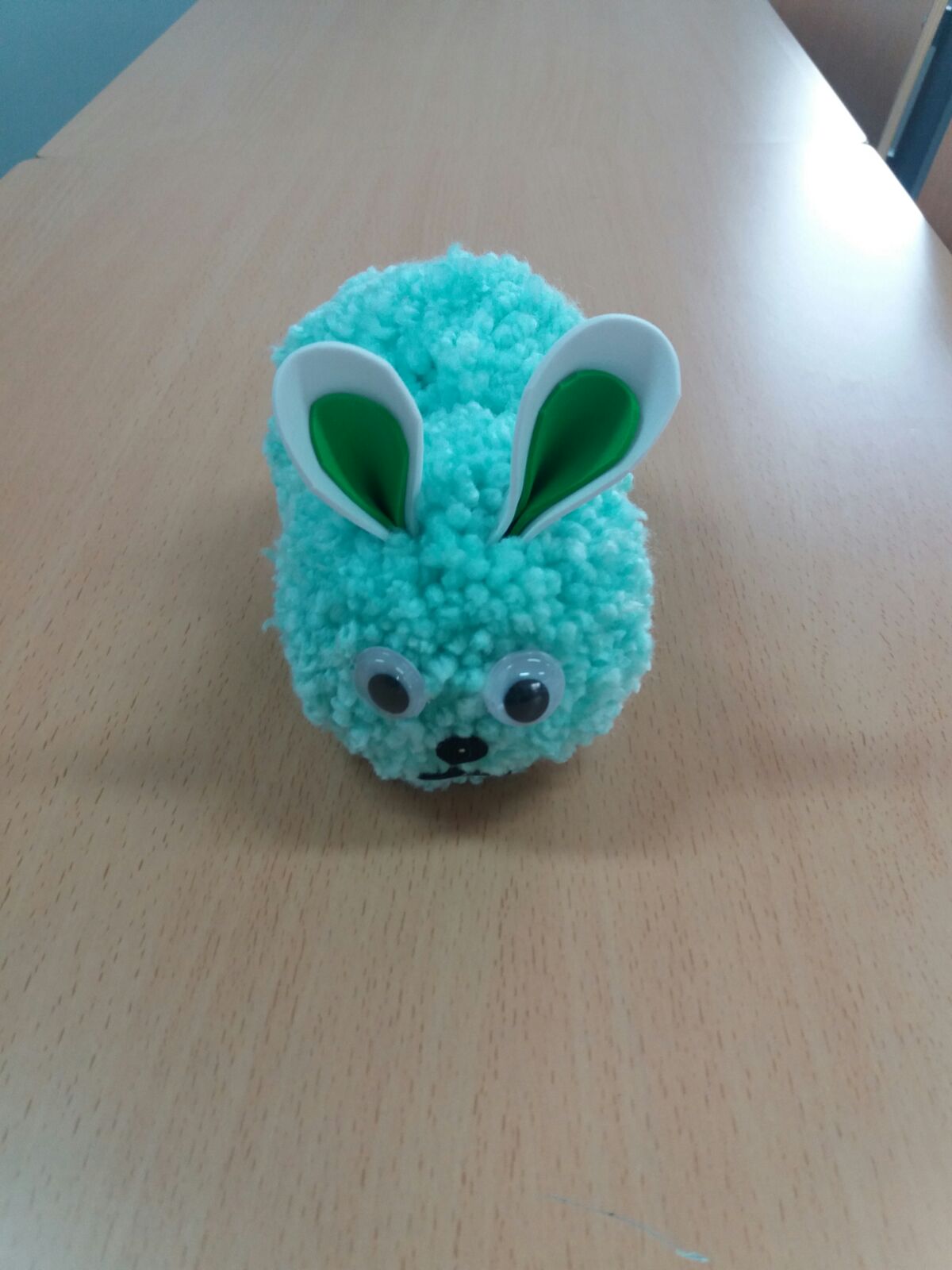 Ref.:007
Descripción del producto: 
Pompones hecho con lana con forma de conejos muy adorables. Disponible en varios colores.
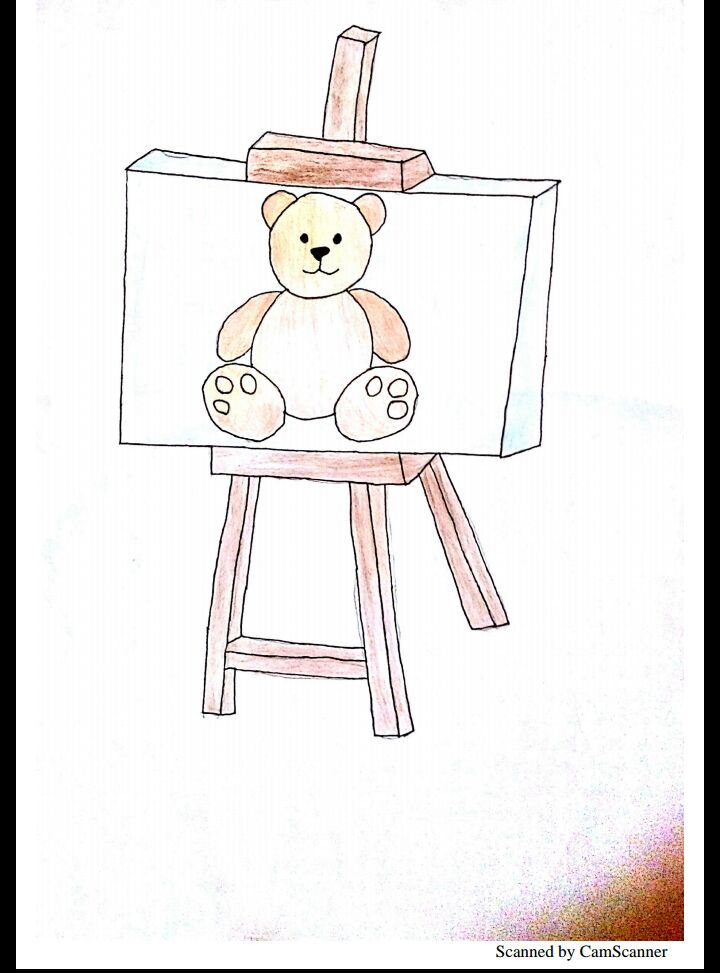 Precio: 3,50€ (Gastos de envió incluidos)